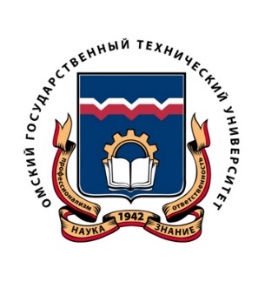 Министерство науки и высшего  образования РФ
Федеральное государственное бюджетное образовательное
 учреждение высшего образование
«ОМСКИЙ ГОСУДАРСТВЕННЫЙ ТЕХНИЧЕСКИЙ УНИВЕРСИТЕТ»
Кафедра «Теоретическая и общая электротехника»
«Оценка удельной проводимости воздушной среды при проведении лабораторных электротехнических испытаний»
Маг. Гр Ээм-203 Д. М.,
 Доц. Каф ТиОЭ, кф-мн ,Горбунков В. И.
Омск 2022
Актуальность
Актуальность темы обусловлена необходимостью оценки концентрации заряженных частиц, находящихся в воздухе и оказывающих отрицательное воздействие на среду.
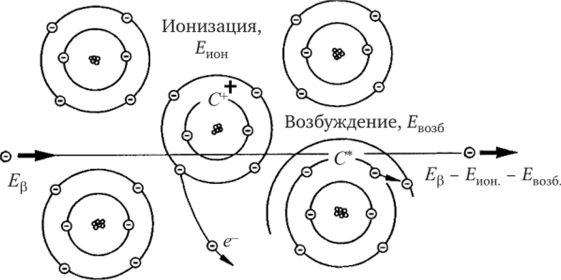 Рисунок 1. Ионизация возбужденных частиц
Задачи исследования
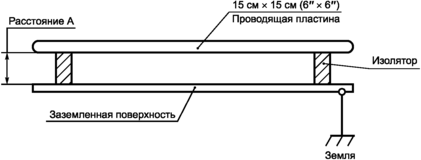 Рисунок 2. Конструкция измерительной пластины
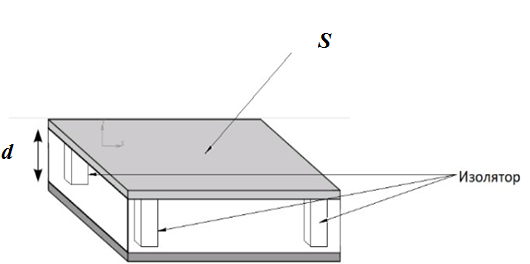 Рисунок 3 Измерительная пластина
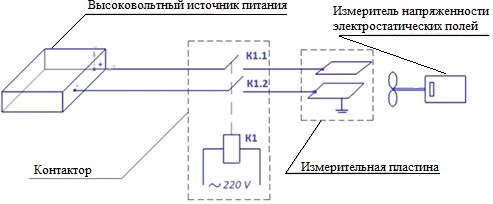 Рисунок 4 Функциональная схема измерительного стенда
Данные эксперимента приведены в Таблице 1, где расчётное напряжение определялось согласно:

𝑈 = 𝐸 ∙ 𝑑 
Зависимость напряжения на измерительной пластине за время наблюдения представлен на рис.5

На основании данных Таблицы 1 построена логарифмическая зависимость отношения ln(U/U0) за время наблюдения, представлена на Рис. 6.
Таблица 1 Данные эксперимента
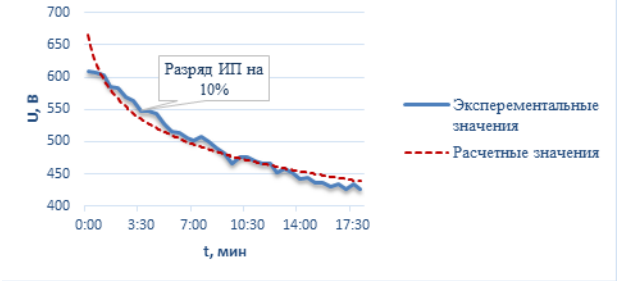 Рисунок 5 Зависимость изменения напряжения за время наблюдения
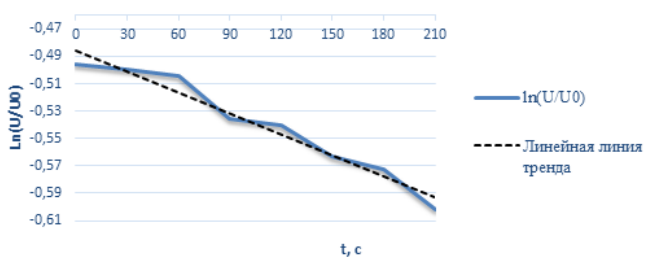 Рисунок 6. Зависимость отношения ln(U/U0) за время наблюдения
Согласно полученным результатам падения разряда
 измерительной пластины на 10% осуществилось
 за время наблюдений t=210 с.
активное сопротивление среды 
Rср = 4,9 ∙ 1012 Ом, 
а удельное сопротивление 
ρ =7,98 ∙ 1011 Ом ∙ м.
Удельная электропроводность среды
 была вычисленаγ = 1,25 ∙ 10−12 См/м
Вывод
 
Рассмотренный метод измерения можно предложить в качестве технологического тестирования газовых сред заинтересованным организациям.
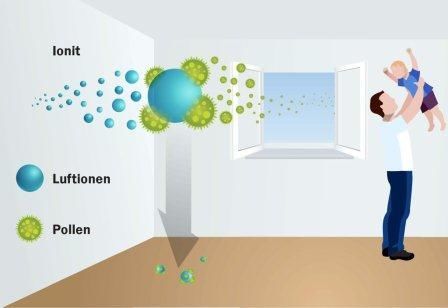 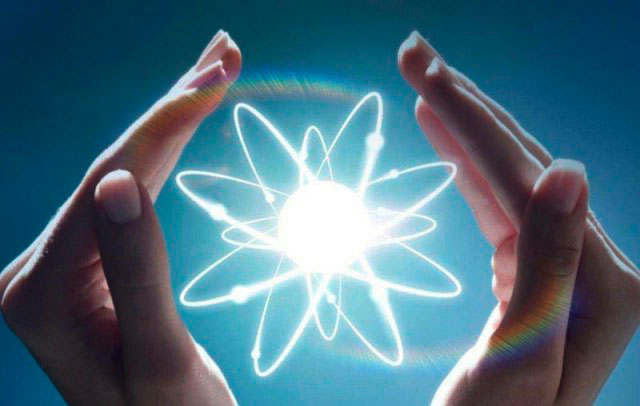 СПАСИБО ЗА ВНИМАНИЕ!